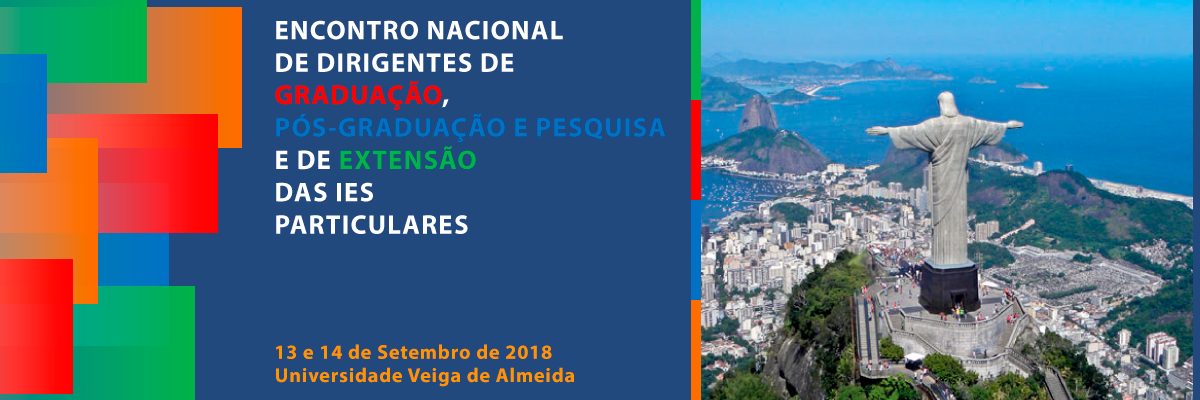 Extensão universitária: do pensamento decolonial à Minuta de Resolução da Extensão Universitária no País.
Antecedentes
Decisão do CNE;
- participação de todos os Fóruns;
Reuniões realizadas;
Minuta em discussão
Estruturação
Do Conceito e  Abrangência
Das Diretrizes e Princípios
Da Avaliação;
Do Registro
Disposições gerais
Conceito /diretrizes
A Extensão Universitária é um processo interdisciplinar educativo, cultural, científico e político que promove a interação transformadora entre as Instituições de Ensino Superior e outros setores da sociedade, em articulação permanente com o ensino e a pesquisa.
Diretrizes 
a interação dialógica da comunidade acadêmica com a sociedade configurada pelo diálogo, a troca de conhecimento, a participação e o contato com as questões sociais complexas contemporâneas; 
a formação cidadã dos estudantes marcada e constituída pela vivência, dos seus conhecimentos de modo interprofissional e interdisciplinar, valorizada e integrada ao currículo; 
a produção de mudanças na própria IES e nos demais setores da sociedade a partir da construção de conhecimentos;
a articulação ensino-extensão-pesquisa ancoradas num processo pedagógico único, interdisciplinar, educativo, científico e político.
Princípios
A contribuição na formação integral dos estudantes, estimulando formação do estudante como cidadão crítico e responsável;
O estabelecimento de diálogo construtivo e transformador com os demais setores da sociedade;
A promoção de iniciativas que expressem o compromisso social das IES, em consonância com  a políticas ligadas as diretrizes para a educação ambiental, educação étnico racial, direitos humanos e educação indígena;
A promoção da reflexão ética sobre a dimensão social do ensino e da pesquisa;
O incentivo à atuação da comunidade acadêmica e técnica na contribuição ao enfrentamento das questões da sociedade brasileira, inclusive por meio do desenvolvimento econômico social e cultural;
O apoio em princípios éticos que expressem o compromisso social de cada IES;
A atuação na produção e construção de conhecimentos voltados para o desenvolvimento social, equitativo, sustentável, atualizado e coerente com a realidade brasileira.
Ações
Programas
Projetos
Cursos e oficinas
Eventos
Prestação de serviços.
Parágrafo único –serão consideradas ações de extensão se envolverem diretamente comunidades externas à  IES e com  o protagonismo dos discentes em sua execução,
PDI
- Conceito de Extensão na Educação Superior consoante ao definido na presente resolução, a ser aplicado na formulação dos Projetos Pedagógicos e Planos Curriculares dos Cursos de Graduação e Pós-Graduação;
Forma de registro a ser aplicado na IES, descrevendo os tipos de ações de Extensão na Educação Superior que serão desenvolvidos;
As estratégias de acreditação curricular e da participação dos estudantes nas ações de Extensão na Educação Superior;
A estratégia de implantação de um processo de autoavaliação da Extensão na Educação Superior, descrevendo os níveis de avaliação, os indicadores, dimensões e instrumentos que serão utilizados para garantir a realização de ações de Extensão
A estratégia de financiamento das ações.
Avaliação
A avaliação da Extensão na IES deverá contemplar:
a identificação da pertinência da utilização das ações de Extensão na acreditação curricular;
a contribuição das ações de Extensão da IES no atingimento dos objetivos do PDI e dos PPCs; e
a demonstração dos resultados alcançados junto ao público participante.
Registrar
As ações de Extensão serão registradas na documentação do estudante como forma de reconhecimento da Extensão em sua dimensão formativa. 
As ações de Extensão serão registradas na documentação dos docentes e consideradas pelas IES em seus processos de progressão funcional.
  As IES estabelecerão a forma de participação, registro e valorização dos servidores técnicos não docentes nas ações de Extensão.
O que avança?
As ações de extensão poderão ser realizadas conjuntamente por duas ou mais IES em parceria, facultando-se a mobilidade interinstitucional de estudantes, docentes e servidores técnicos.

As ações enquadradas como extensionistas serão gratuitas ao público participante;
A realização de atividades de extensão deve ser um dos elementos considerados para os processos de progressão funcional dos docentes, previsto no plano de carreiras.
Grande abraço,soniamen@superig.com.br21-988790951